Gender Studies                             Fem-17Ms. Lindsay
Aim: How can we create an outline for our analytical research paper?

Do Now (ON YOUR OWN): Open Google Docs (log in with your MIHS email)
HW Due Today: 3 reliable sources that include information on: context, answers to the research question, solutions tried/being tried (at least ONE)
STEPS TO CREATE AN OUTLINE
1. Open Google Docs
2. Look at Scaffold 1 & Scaffold 2 
3. Choose one scaffold. 
4. Open that document
5. Go to file, click "Make a copy"
6. Rename the file: Analytical Research Paper YOUR NAME ITA (or B, C, D)
7. Click the blue box at the top right hand box that says "Share"
8. Type my email: llyons@mihs.nycdoe.org & click Send
What do I do with this Outline?
Introduction
Body 1: How Education Causes Poverty
Body 2: Effects of Women in Poverty
Solutions
Conclusion
FACTS/INFO FROM SOURCE #1
Over 50% of the world lives on less than $2 a day (World Health Organization).
OUTLINE
Introduction
Over 50% of the world lives on less than $2 a day (#2)
Body 1: How Education Causes Poverty
Body 2: Effects of Women in Poverty
Solutions
Conclusion
FACTS/INFO FROM SOURCE #2
By not getting same pay  women’s families suffer
Kids drop out of school to get jobs 
Cycle of poverty
OUTLINE
Introduction
Over 50% of the world lives on less than $2 a day (#2)
Body 1: How Education Causes Poverty
Body 2: Effects of Women in Poverty
By not getting same pay  women’s families suffer (#2)
Kids drop out of school to get jobs (#2)
Cycle of poverty (#2)
Solutions
Conclusion
FACTS/INFO FROM SOURCE #3
United Nations Development Programme’s solutions  
skills training, business management, & literacy workshops 
Gender and Economic Policy Management Initiative in Africa (helps women get out of poverty)
OUTLINE
Introduction
Over 50% of the world lives on less than $2 a day (#2)
Body 1: How Education Causes Poverty
Body 2: Effects of Women in Poverty
By not getting same pay  women’s families suffer (#2)
Kids drop out of school to get jobs (#2)
Cycle of poverty (#2)
Solutions
United Nations Development Programme’s solutions: (#3) 
skills training, business management, & literacy workshops 
Gender and Economic Policy Management Initiative in Africa (helps women get out of poverty)
Conclusion
OUTLINE
Introduction
Over 50% of the world lives on less than $2 a day (#2)
Body 1: How Education Causes Poverty
NEED Fact about education 
Body 2: Effects of Women in Poverty
By not getting same pay  women’s families suffer (#2)
Kids drop out of school to get jobs (#2)
Cycle of poverty (#2)
Solutions
United Nations Development Programme’s solutions: (#3) 
skills training, business management, & literacy workshops 
Gender and Economic Policy Management Initiative in Africa (helps women get out of poverty)
Conclusion
MODEL Introduction
Each year, tobacco use kills nearly 6 million people and costs more than half a trillion dollars worldwide (WHO, 2013). In the United States (US), the primary method of tobacco use is cigarette smoking, and approximately 19.9% of men and 15.2% of women currently smoke (Schiller, Ward, & Freeman, 2013). These rates are known to differ by other demographic variables such as race, education, and income level (CDC, 2012 and Schoenborn et al., 2013) and they differ by current health status. For example, the rate of cigarette smoking is estimated to be highest among persons living with human immunodeficiency virus (HIV; 59%–85%; Marshall et al., 2011 and Tesoriero et al., 2010) and those with a diagnosed mental illness (36.1%; CDC, 2013). In the US, cigarette smoking and exposure to secondhand smoke is estimated to cause 480,000 deaths annually, or about one out of every five deaths (CDC, 2008 and U.S. Department of Health and Human Services, 2014). Recent estimates indicate that the majority of US smokers would like to quit, with 45.8% having tried in the past year (Schoenborn et al., 2013). As such, the purpose of this paper is to outline [the purpose and design of a study called Strength to Quit.] Strength To Quit was specifically designed to examine the following three questions: (a) What is the efficacy of resistance training as an aid to smoking cessation for male and female smokers? (b) What are the psychological and physiological mechanisms of the effects of resistance training on smoking cessation? and (c) Does resistance training attenuate detrimental changes in markers of disease risk associated with quitting (e.g., body fat gain)?
[Speaker Notes: Tell students this is online … it’s helpful to read before you begin drafting (HW?)]
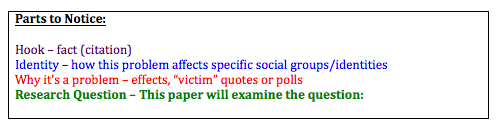